Michèle Chauvel
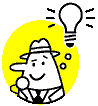 Vocabulaire par thèmes
1ère diapo (photos) : un clic sur l’image fait apparaître son nom
2ème diapo (images) : un clic sur le nom fait apparaître une étoile sur l’image
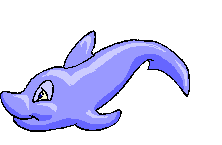 Des animaux
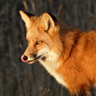 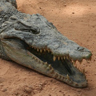 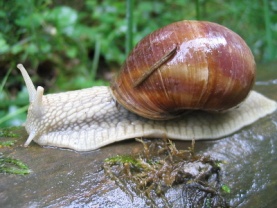 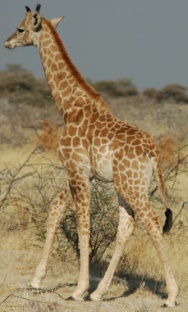 Un renard
Un crocodile
Un escargot
Une girafe
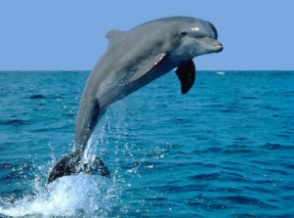 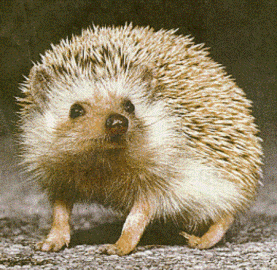 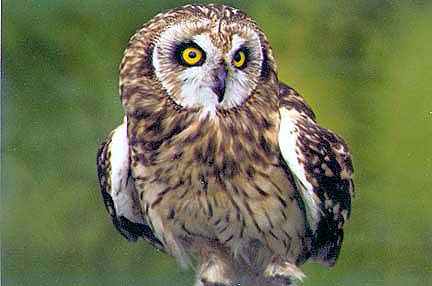 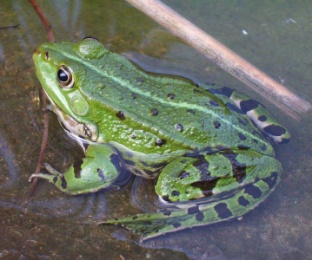 Un dauphin
Un hérisson
Un hibou
Une grenouille
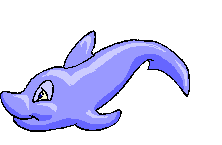 Des animaux
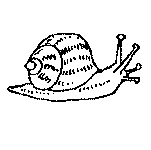 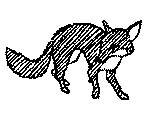 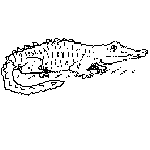 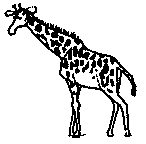 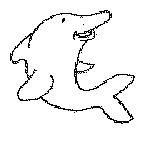 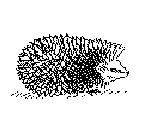 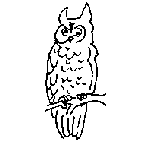 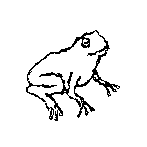 Un dauphin
Une girafe
Une grenouille
Un hibou
Un renard
Un escargot
Un hérisson
Un crocodile
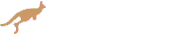 Encore des animaux
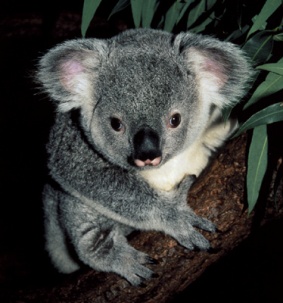 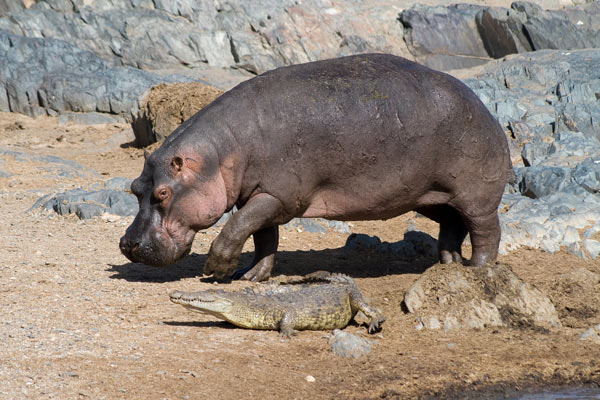 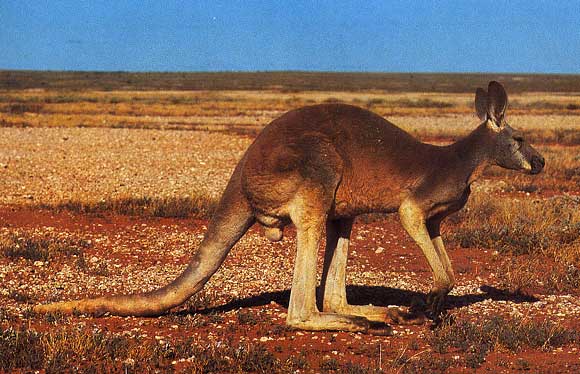 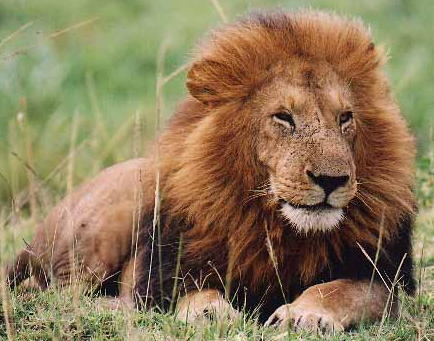 Un koala
Un hippopotame
Un kangourou
Un lion
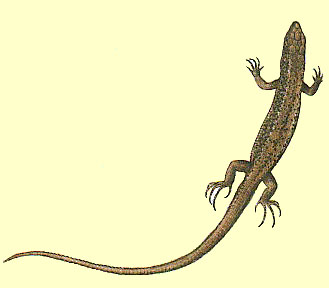 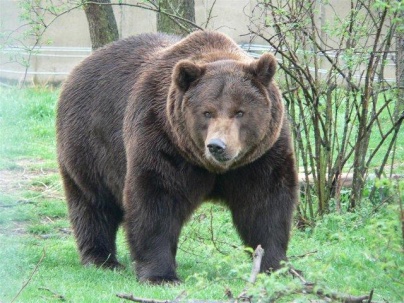 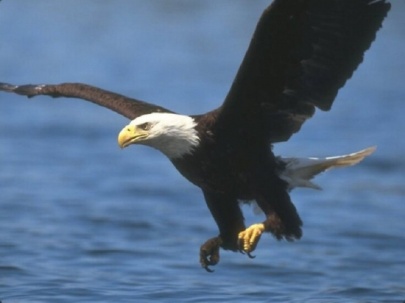 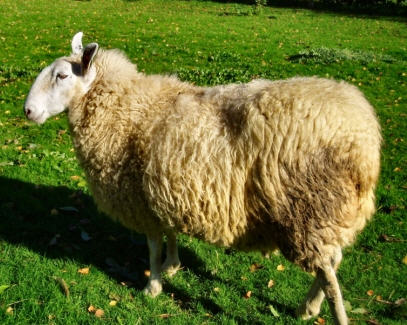 Un lézard
Un ours
Un aigle
Un mouton
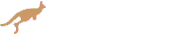 Encore des animaux
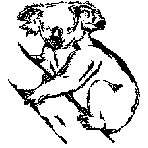 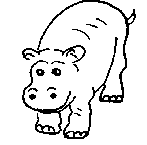 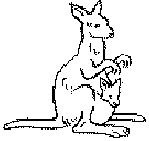 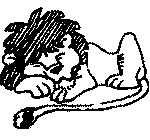 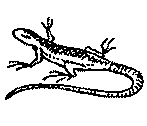 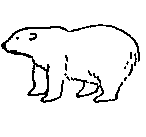 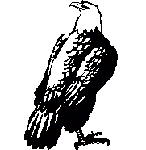 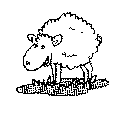 Un lézard
Un ours
Un mouton
Un hippopotame
Un kangourou
Un aigle
Un lion
Un koala
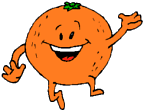 Des végétaux
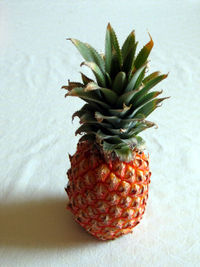 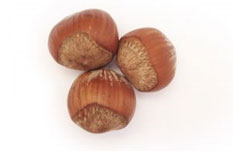 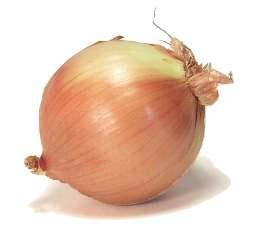 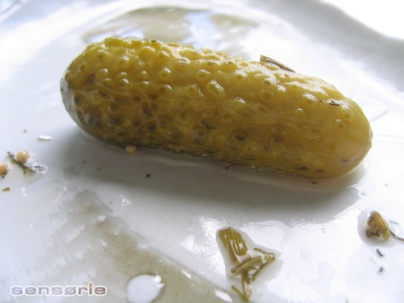 Un ananas
Des noisettes
Un oignon
Un cornichon
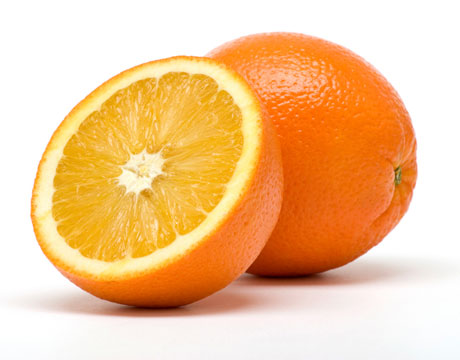 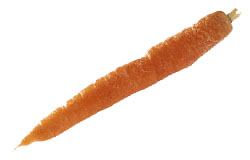 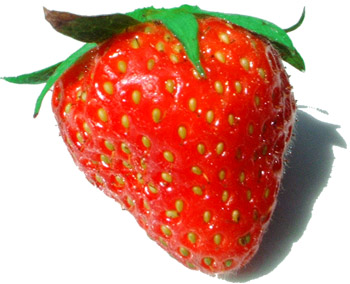 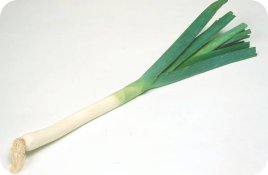 Une orange
Une carotte
Une fraise
Un poireau
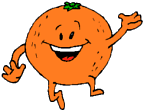 Des végétaux
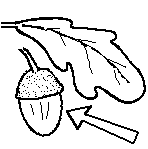 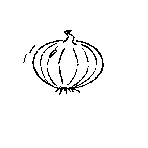 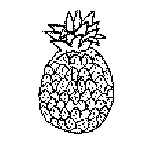 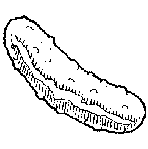 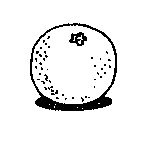 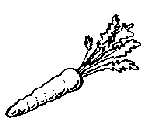 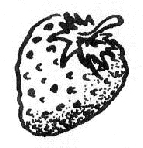 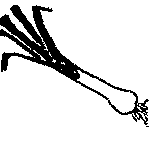 Une fraise
Une orange
Un poireau
Un cornichon
Une carotte
Un oignon
Une noisette
Un ananas
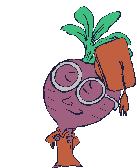 Encore des végétaux
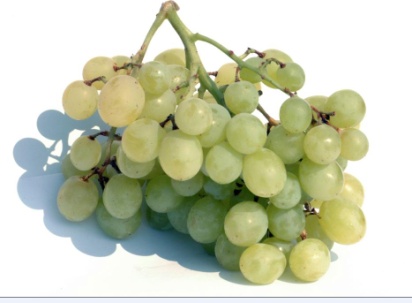 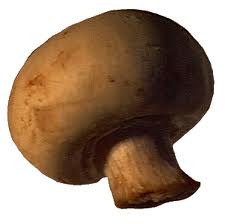 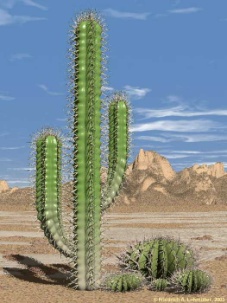 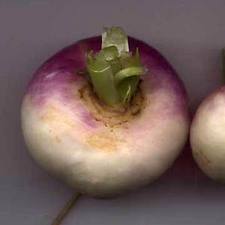 Des raisins
Un champignon
Un cactus
Un navet
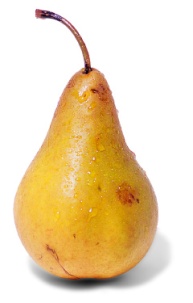 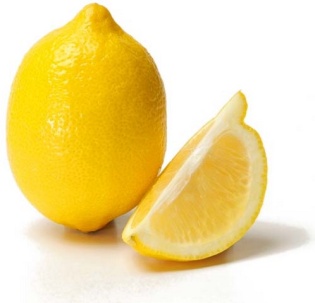 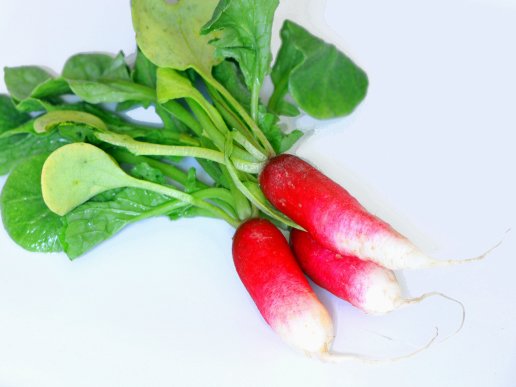 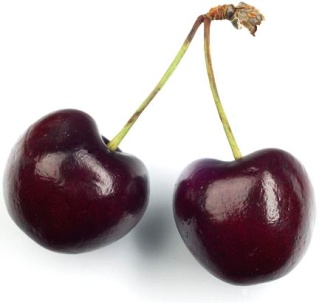 Une poire
Des radis
Des cerises
Un citron
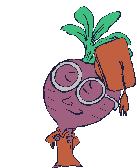 Encore des végétaux
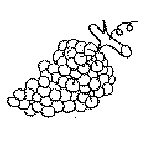 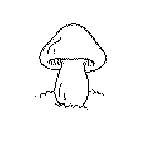 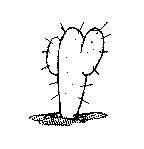 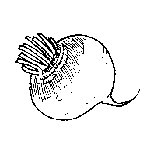 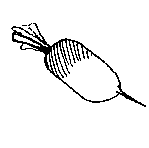 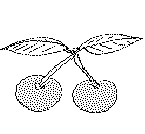 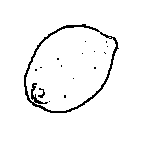 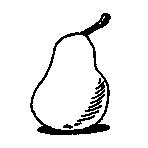 Un champignon
Un citron
Un navet
Un radis
Des cerises
Des raisins
Un cactus
Une poire
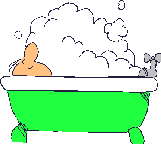 Dans la maison
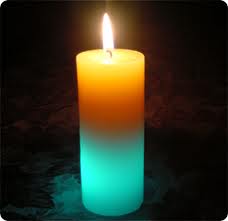 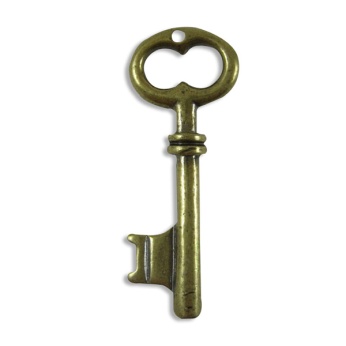 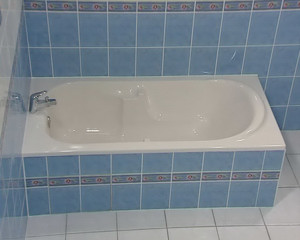 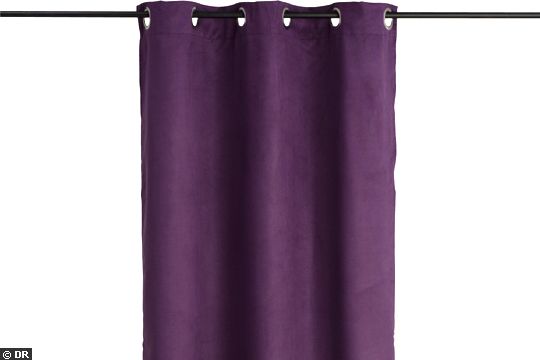 Une bougie
Une clé
Un rideau
Une baignoire
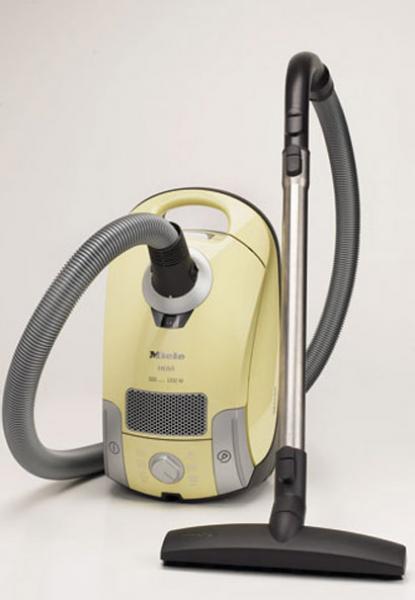 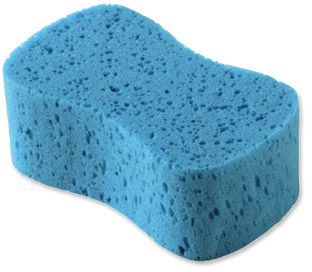 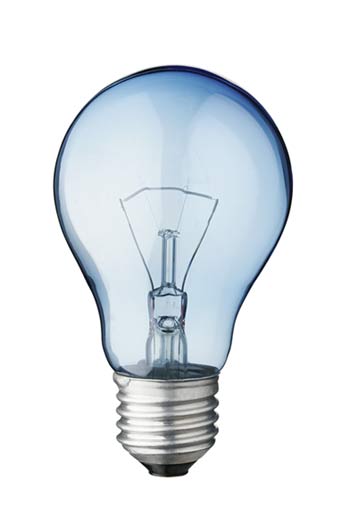 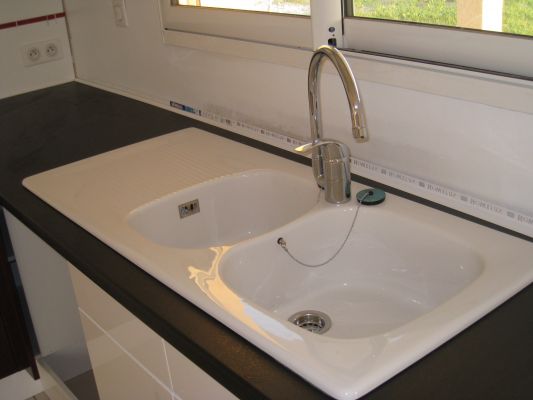 Un aspirateur
Une éponge
Une ampoule
Un évier
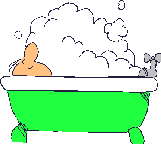 Dans la maison
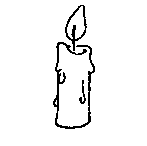 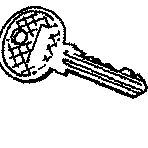 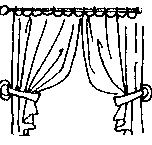 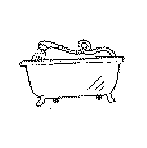 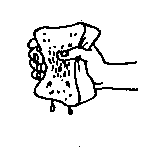 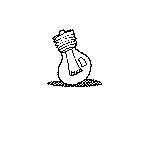 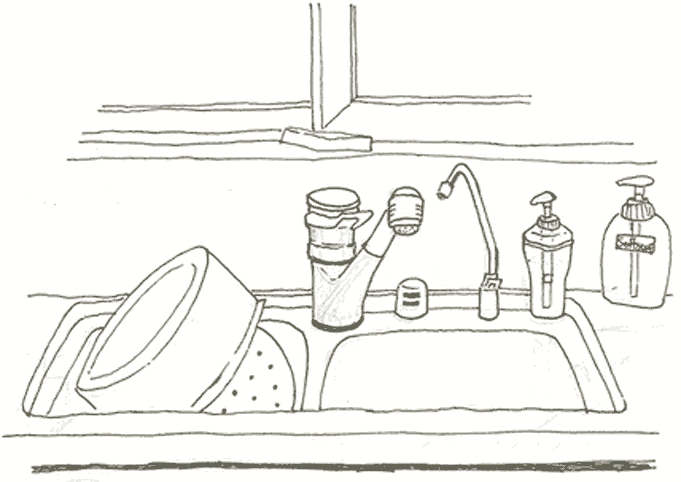 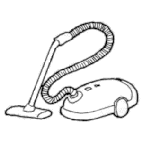 Un évier
Une baignoire
Un aspirateur
Un rideau
Une éponge
Une clé
Une ampoule
Une bougie
Encore dans la maison
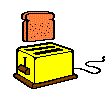 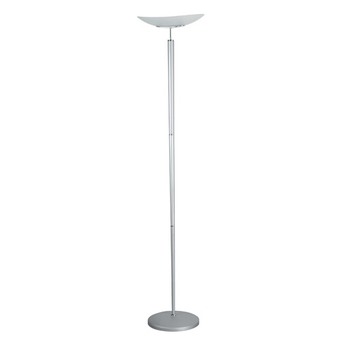 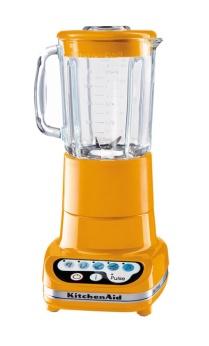 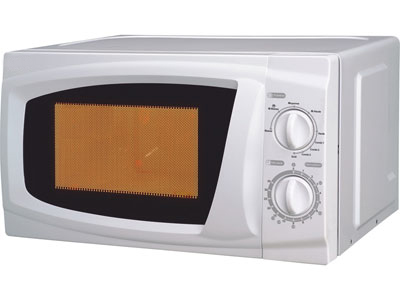 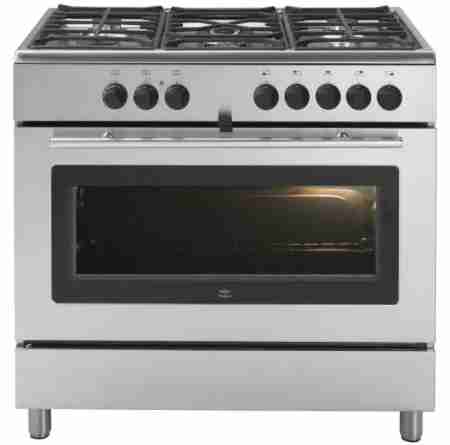 Un halogène
Un mixer
Un micro-ondes
Un four
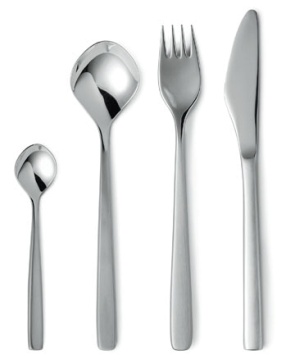 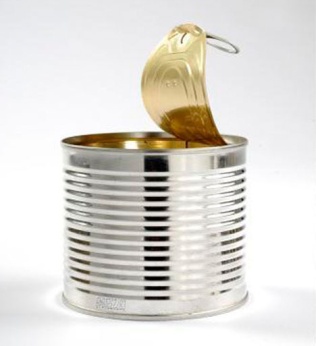 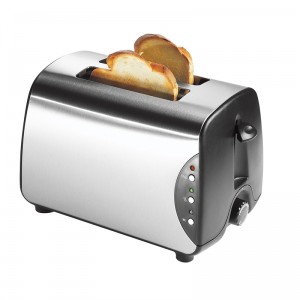 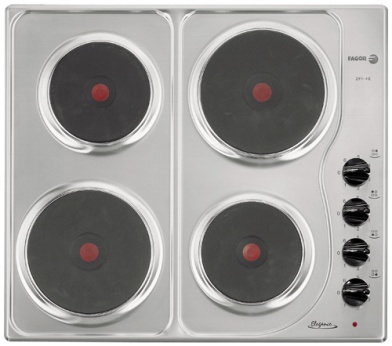 Des plaques
électriques
Des couverts
Une boîte de
   conserve
Un grille pain
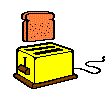 Encore dans la maison
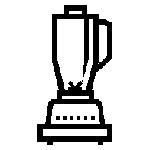 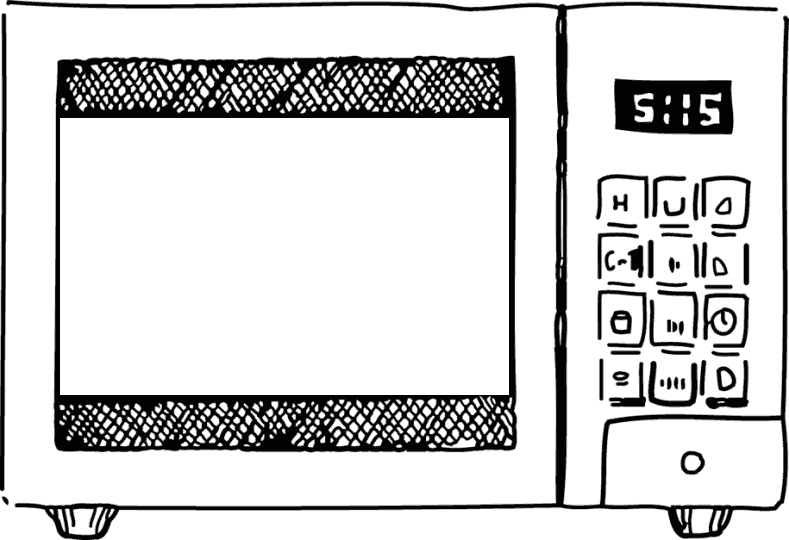 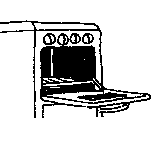 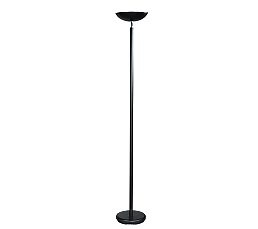 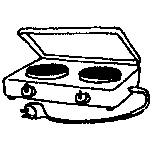 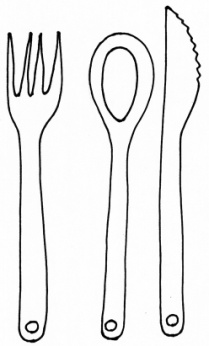 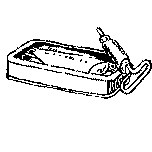 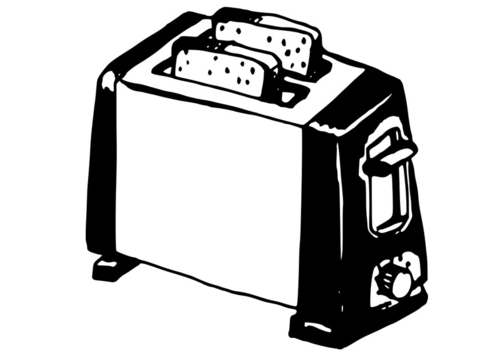 Une conserve
Des couverts
Un micro-ondes
Un grille pain
Des plaques
électriques
Un four
Un halogène
Un mixer
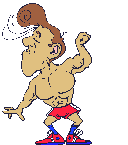 Le corps
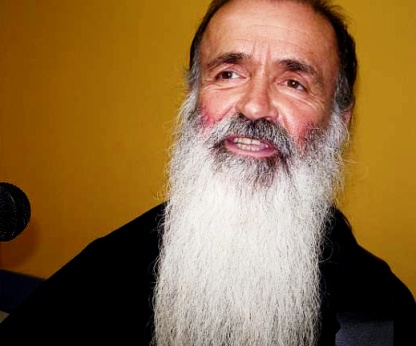 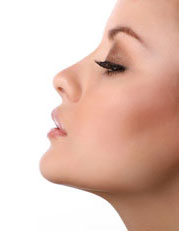 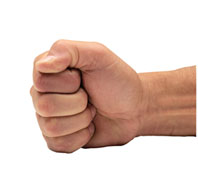 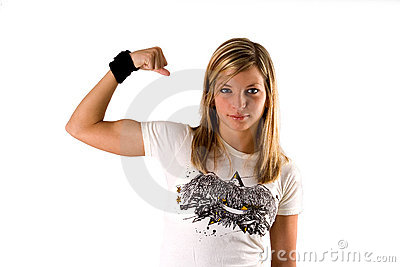 Une barbe
Un menton
Un poing
Un muscle
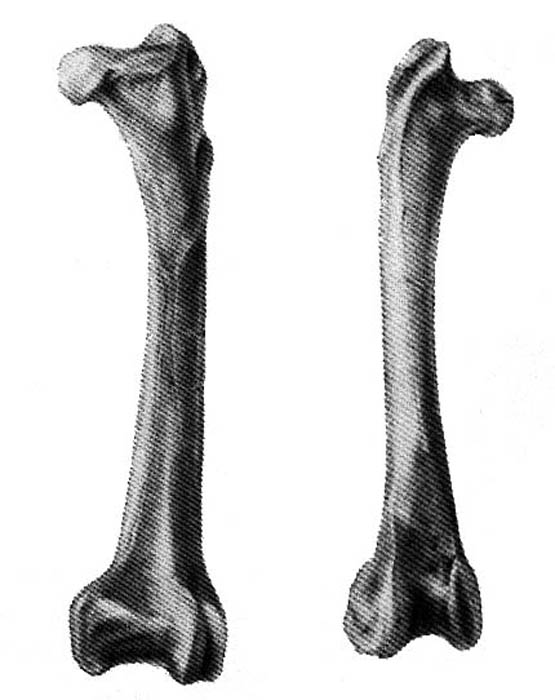 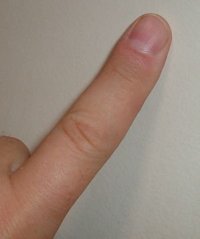 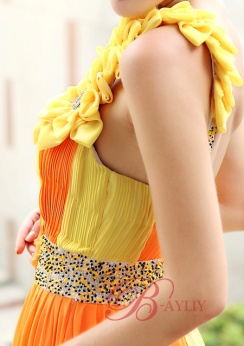 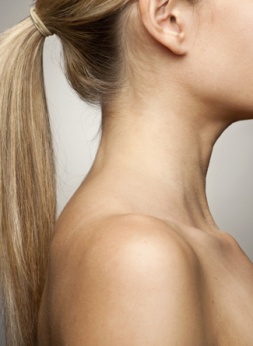 Une épaule
Un cou
Un os
Un doigt
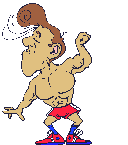 Le corps
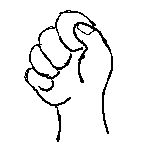 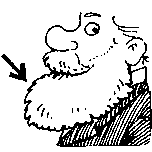 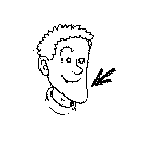 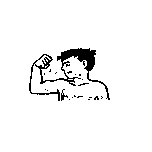 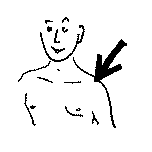 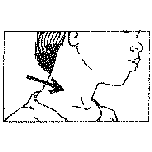 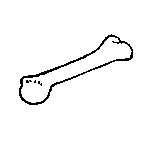 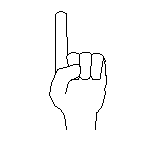 Un menton
U n cou
Un muscle
Un doigt
Un os
Une barbe
Une épaule
Un poing
Des vêtements
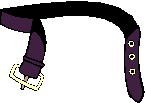 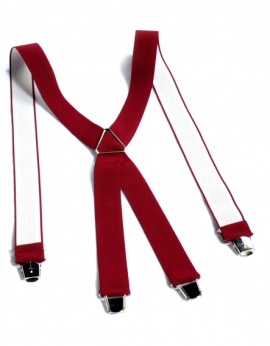 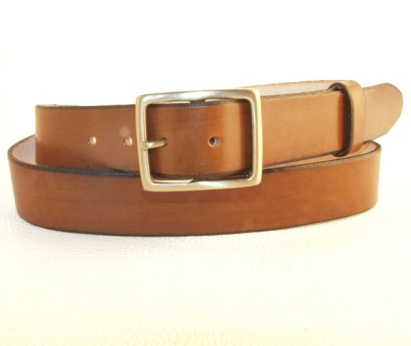 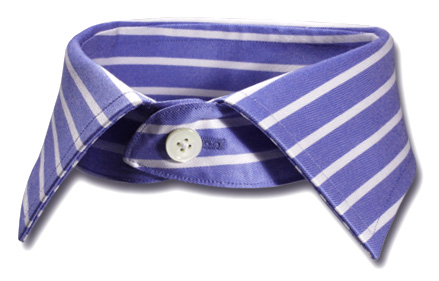 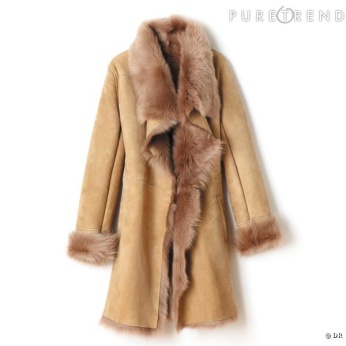 Des bretelles
Une ceinture
Un col
Un manteau
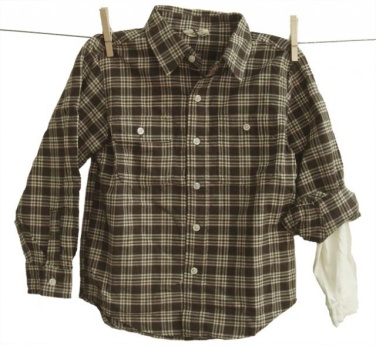 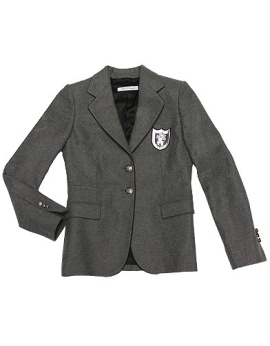 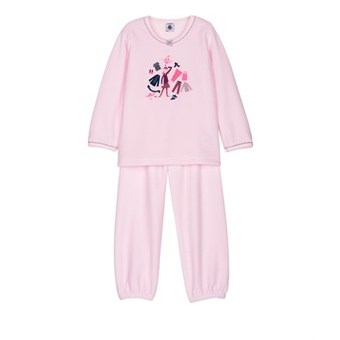 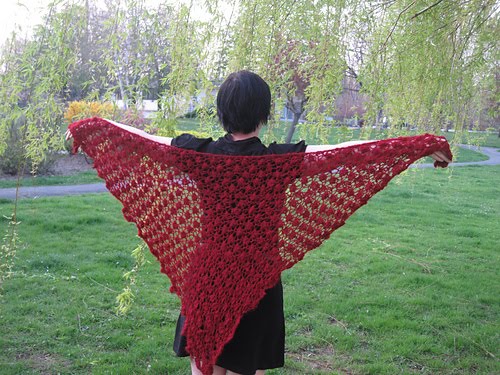 Une chemise
Un châle
Une veste
Un pyjama
Des vêtements
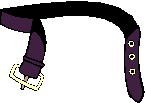 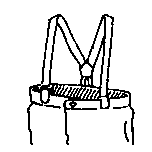 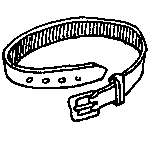 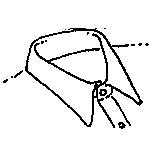 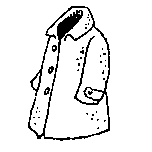 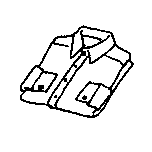 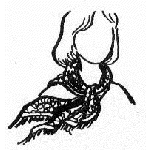 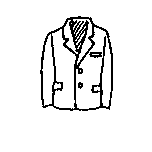 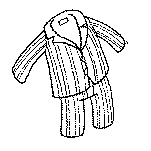 Un châle
Un manteau
Une veste
Un pyjama
Une ceinture
Des bretelles
Une chemise
Un col
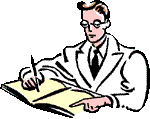 Des métiers
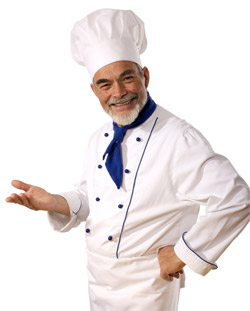 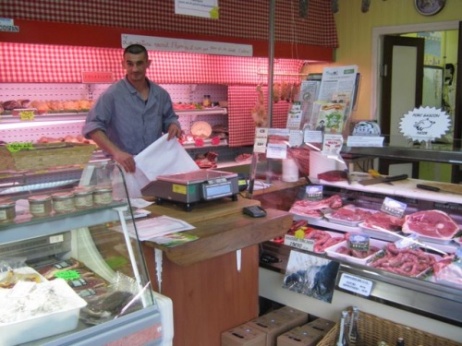 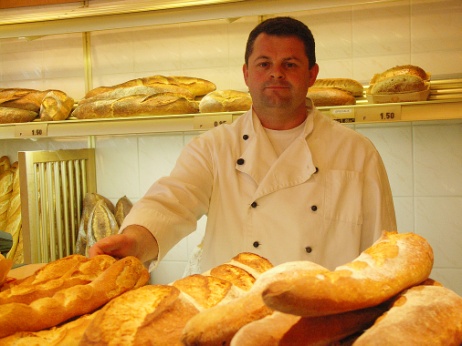 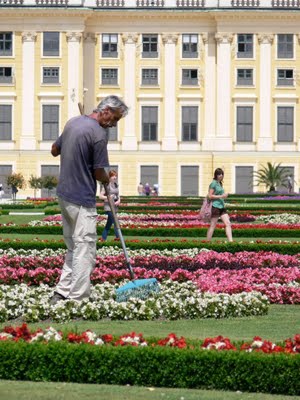 Un jardinier
Un boucher
Un boulanger
Un cuisinier
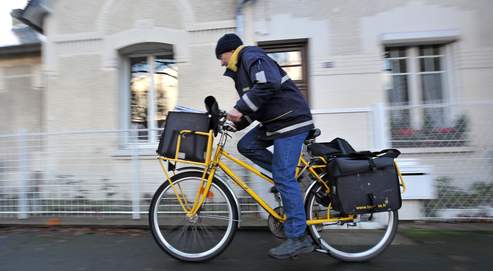 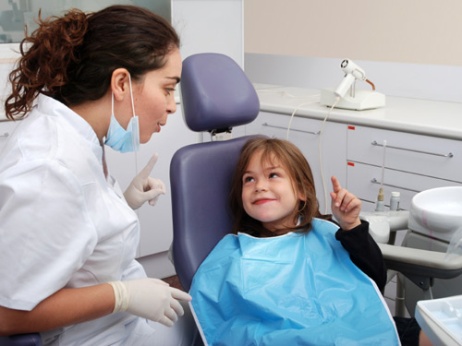 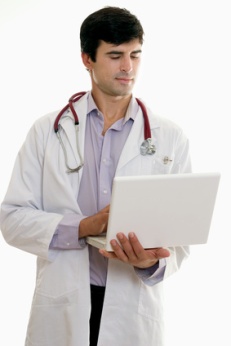 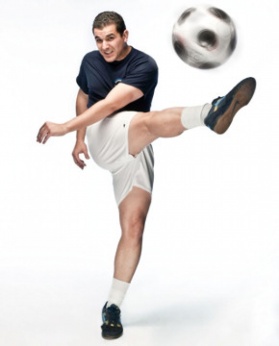 Un médecin
Un footballeur
Un facteur
Un dentiste
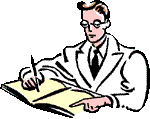 Des métiers
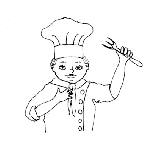 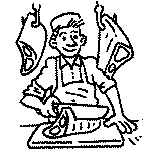 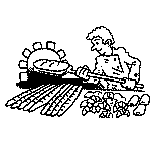 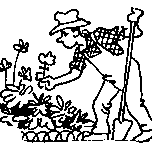 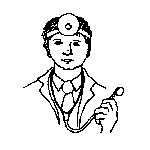 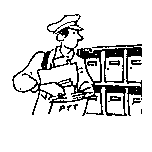 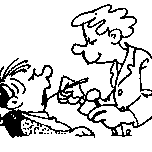 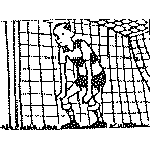 Un jardinier
Un boucher
Un médecin
Un footballeur
Un facteur
Un cuisinier
Un boulanger
Un dentiste
Des transports
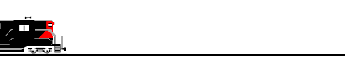 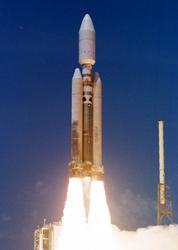 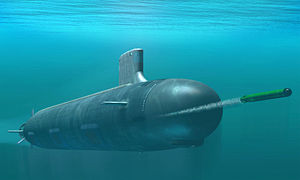 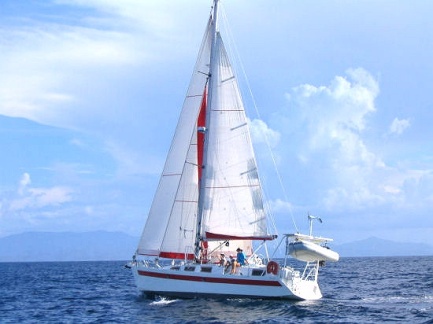 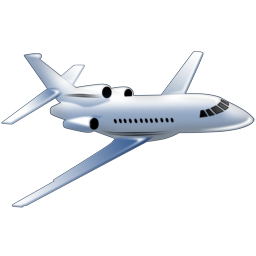 Un avion
Une fusée
Un sous -marin
Un bateau
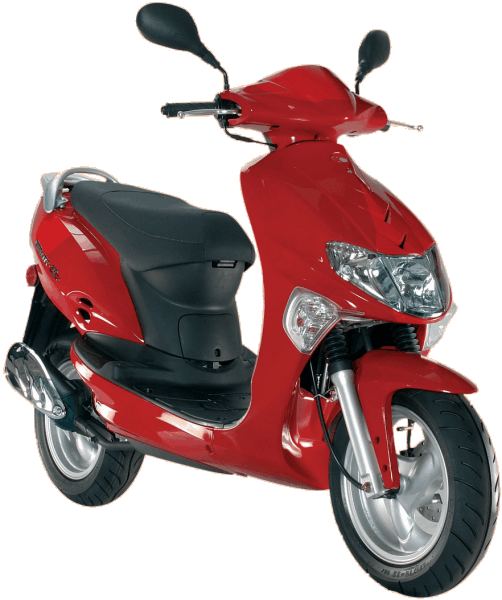 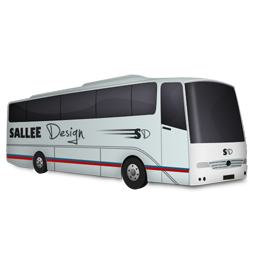 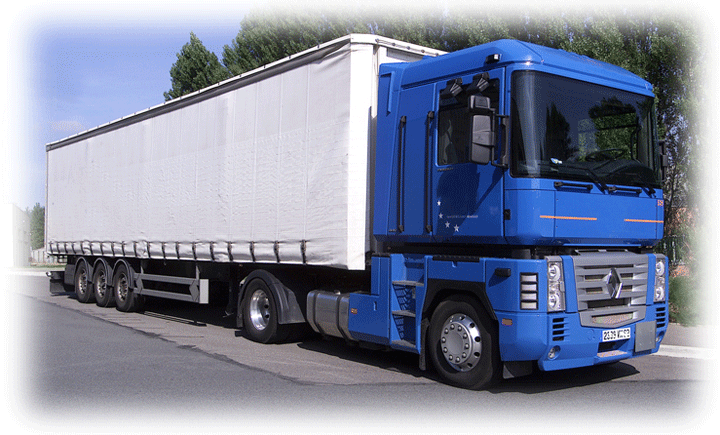 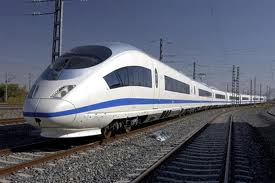 Un bus
Un scooter
Un train
Un camion
Les transports
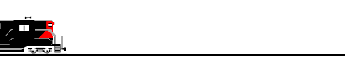 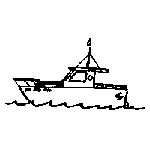 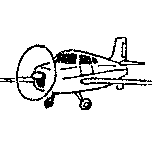 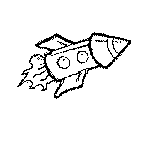 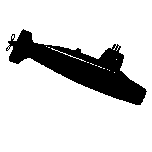 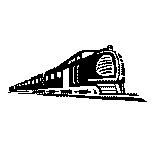 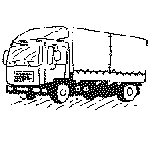 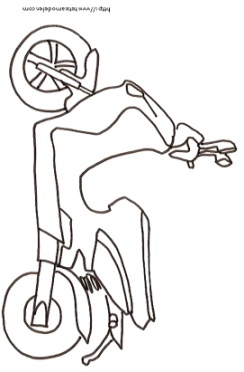 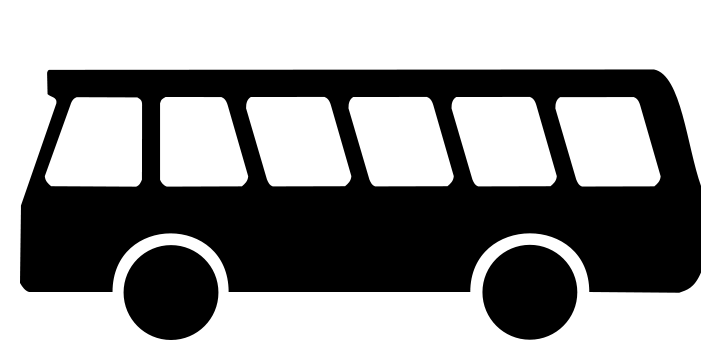 Un bateau
Un train
Un camion
Un scooter
Un sous -marin
Un avion
Une fusée
Un bus
BRAVO
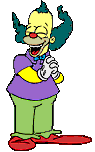 C’EST FINI